Project Management at Plantronics
With an Industry Case Study on Risk Management
Kevin Mann
November, 2016
© Plantronics 2016. All Rights Reserved.
1
Plantronics Overview
Project Management Overview
Project Management Office at Plantronics
Project Roles & Responsibilities
Risk Management & Case Study
© Plantronics 2016. All Rights Reserved.
2
Company Overview
Leader in contact center, consumer Bluetooth® and business communications devices
Strong financial position 
Over $850 million inannual revenues (USD) 
Positive cash flow for more than 20 years
Headquarters in Santa Cruz, California
Offices in more than 30 countries, with major hubs in the Netherlands, China, UK, and Mexico
More than 3,000 employees worldwide
© Plantronics 2016. All Rights Reserved.
3
Growth through innovation
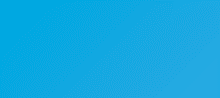 $819m
8-10%
of yearly revenue
invested as R&D
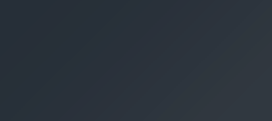 $620m
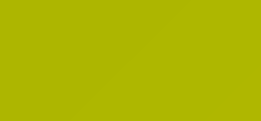 $590m
1964
1992
2006
2010
2014
1983
Aviation & Telco
Contact Centre
Office Corded
Wireless
UC
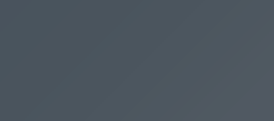 $100m
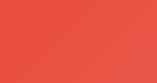 $50m
© Plantronics 2016. All Rights Reserved.
4
Unified Communications
One of many definitions:

Communications being integrated in order to optimize business processes. 

This means that an organization is able to seamlessly integrate, or unify, its typical business processes with both real-time communications (such as instant messaging/chat, presence information, telephony/VoIP and video conferencing) and non real-time communications (such as integrated voicemail, e-mail, SMS and fax).
© Plantronics 2015. All Rights Reserved.
5
2000
2003
2012
1983
1995
Digitally enhanced USB headsets for the PC and Mac are introduced
CS50 brings wireless freedom to the office
The new StarSet Supra soon becomes the call center industry standard
FreeHand, an ultra-lightweight in-the-ear headset, is introduced
Plantronics Mexico
celebrates 40 years
in Tijuana
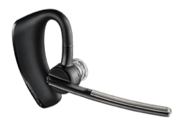 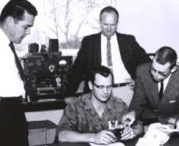 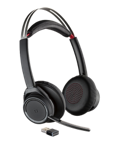 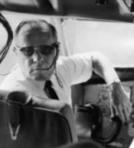 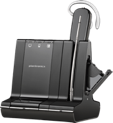 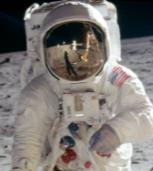 1960
2015
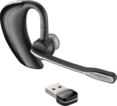 1969
1963
2011
2009
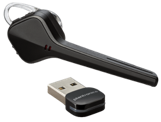 First words from the moon spoken through a Plantronics headset
FAA selects Plantronics
as sole headset provider
Contextual intelligence introduced with Voyager PRO UC
Savi 700 unifies PC and desk phone
communications
© Plantronics 2016. All Rights Reserved.
6
2015
2013
1961
2014
Voyager Focus UC brings togetherUC, context,wireless, and Active Noise Cancellation
Pacific Plantronicsis incorporated
Contextual intelligence expanded in Voyager and Blackwire Families
Voyager Edge blends contextual intelligence and minimalist design
[Speaker Notes: Add device for 2016 for Q2 FY17]
Product Portfolio
Gaming
Mobile Stereo
Enterprise & Unified Communications
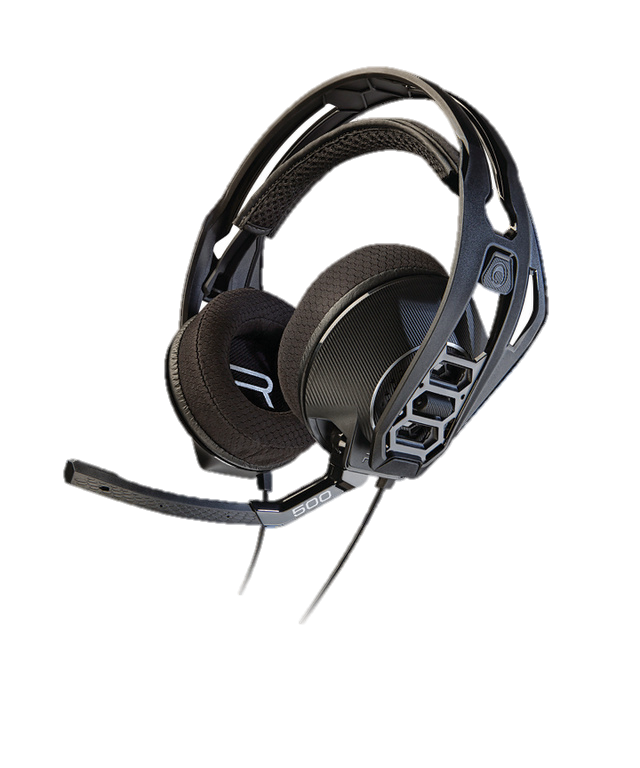 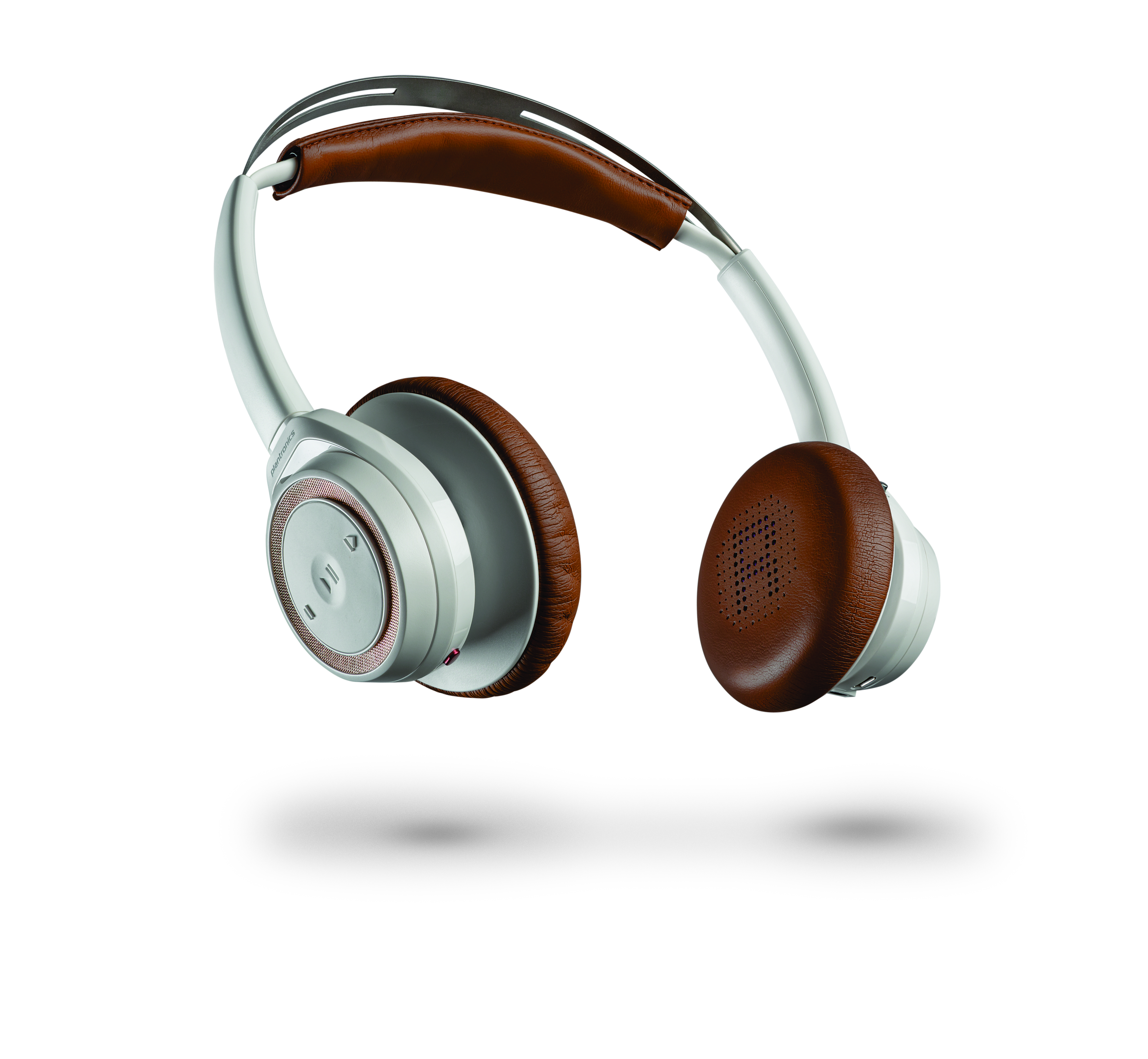 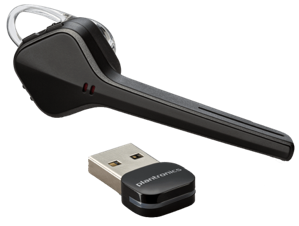 RIG 500 Series
BackBeat SENSE
Voyager Edge UC
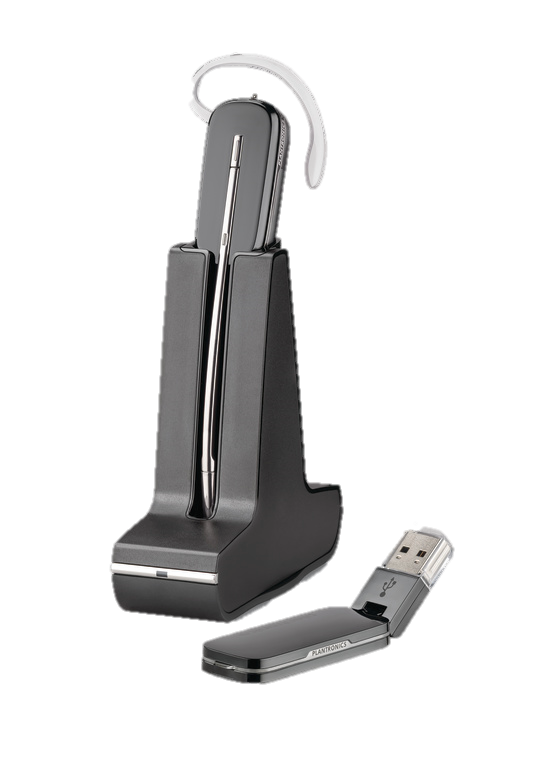 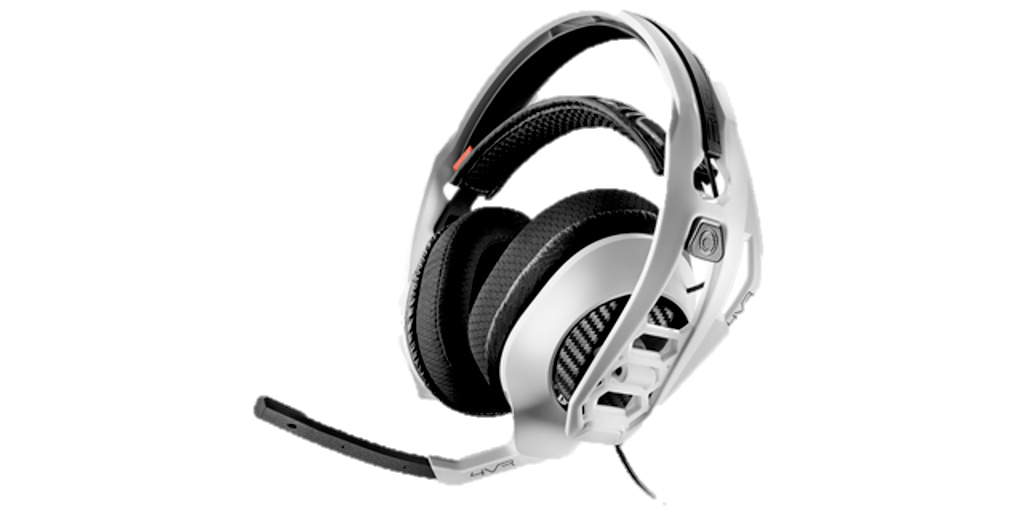 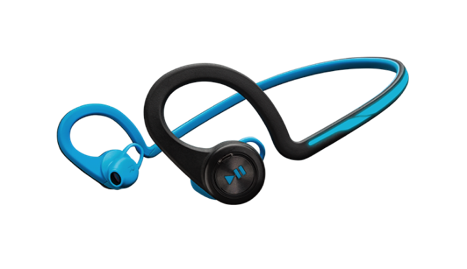 Savi Family
BackBeat FIT
RIG 4VR
© Plantronics 2016. All Rights Reserved.
7
Software and Services
PLANTRONICS HUB
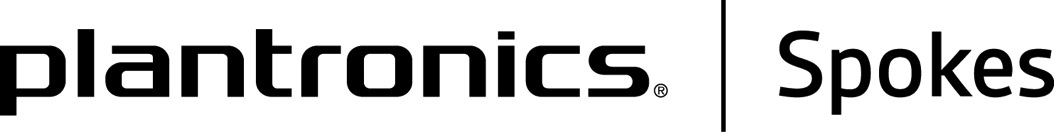 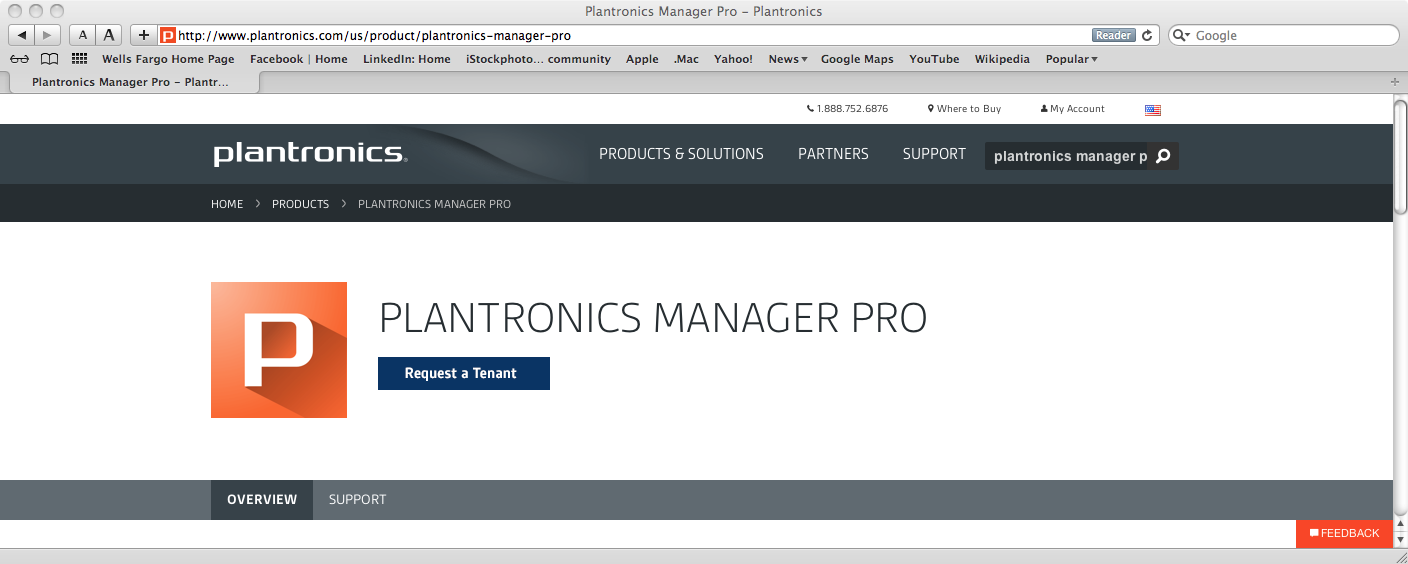 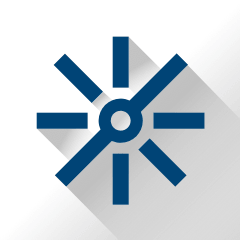 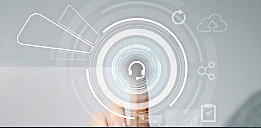 Plantronics Manager Pro
PlantronicsDevice as a Service (DaaS)
Plantronics Hub for desktop (Windows/Mac) and for mobile (Android/iOS)
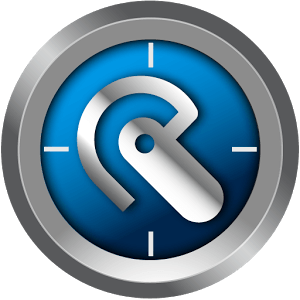 © Plantronics 2016. All Rights Reserved.
8
Find MyHeadset
[Speaker Notes: Plantronics Manager Pro is a cloud-based software that enterprise IT managers use to configure and update large-scale audio device implementations.

Plantronics DaaS is a subscription program for headsets and services.

Plantronics Hub is a client application used to configure device settings.

You can guess what Find My Headset is for.

Not shown is the Plantronics software development kit used to integrate apps with Plantronics devices to make the apps “contextually aware”.]
Project Management Overview
© Plantronics 2016. All Rights Reserved.
9
What is a Project?
Projects are often confused with simply doing “business as usual.”  However, projects have unique characteristics:
A project is something that starts and ends; it is temporary
A project may have similar elements to the core business, but is otherwise done for a unique purpose or goal
A projects involves unfamiliarity – something new or a significant change
What is Not a Project?
A task list that you do repeatedly. Example: Generating a weekly report is not a project
Work that is done as part of general roles and responsibilities. Example: Running corporate training program is not a project
Anything that has a schedule or end date
Something that needs administrative oversight
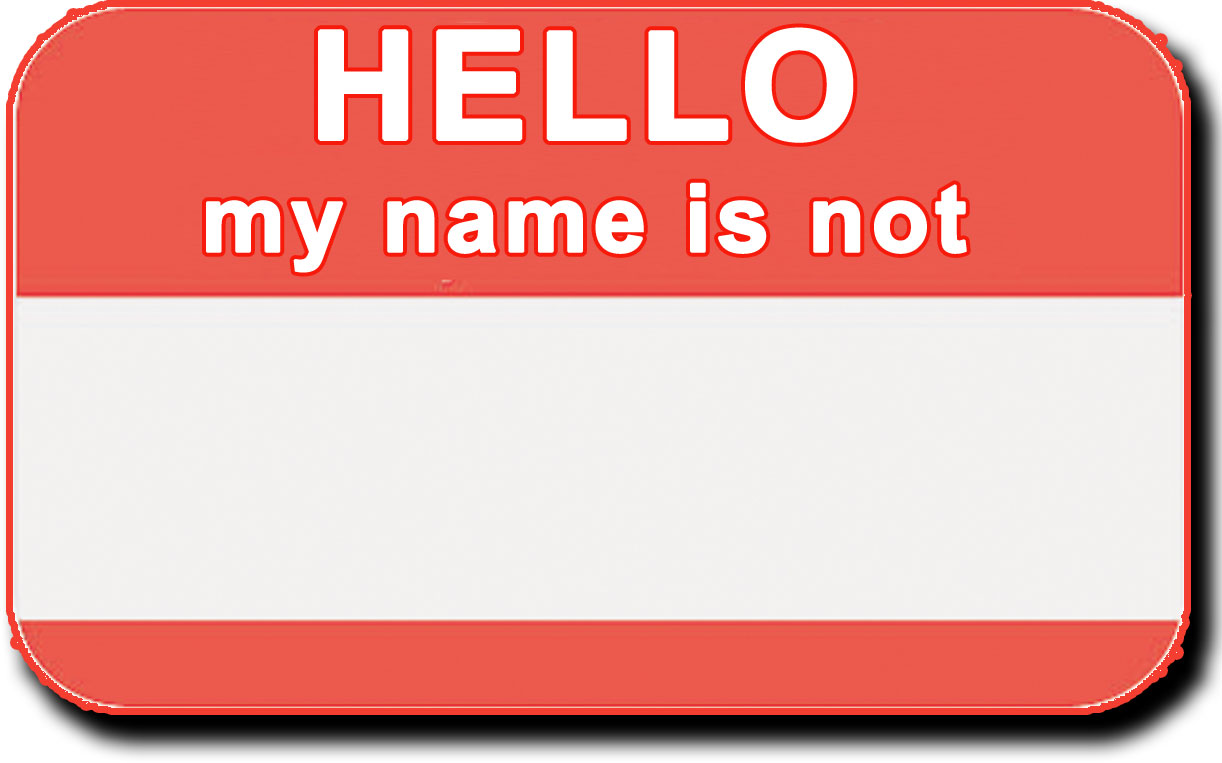 Project Manager
© Plantronics 2016. All Rights Reserved.
11
What is Project Management?
Project management is the application of knowledge, skills, tools, and techniques to project activities to meet the project requirements.
© Plantronics 2016. All Rights Reserved.
12
Project Management Triangle
Scope
Time
Cost
© Plantronics 2016. All Rights Reserved.
13
[Speaker Notes: Project management is the task of balancing these 3 constraints.]
Pick Any Two
Good
Slow
Expensive
Impossible
Low Quality
Cheap
Fast
© Plantronics 2016. All Rights Reserved.
14
[Speaker Notes: This triangle reflects the fact that the three properties of a project are interrelated, and it is not possible to optimize all three – one will always suffer]
Project Methodologies
Waterfall Project                   Agile Project
Constraints:                                             Scope                   Cost                                     Time
Estimates:                          Cost                                       Time                  Scope
© Plantronics 2016. All Rights Reserved.
15
[Speaker Notes: In a Waterfall project, the features (or scope) are first defined in detail, which drive cost and schedule estimates.
In an Agile project, cost and schedule are defined first, and scope depends on the team’s prioritization of the features.]
What is a Program?
A Program is a group of related projects that can be managed in a coordinated way to obtain benefits and control not available from managing them individually.
© Plantronics 2016. All Rights Reserved.
16
Project Management Office at Plantronics
© Plantronics 2016. All Rights Reserved.
17
What is a Project Management Office?
A Project Management Office (PMO) is a centralized group that defines and maintains standards for project management, program management, and portfolio management within the organization.
© Plantronics 2016. All Rights Reserved.
18
What is Portfolio Management?
Is the centralized management of the processes, methods, and technologies used to analyze and collectively manage current or proposed projects based on numerous key characteristics.
© Plantronics 2016. All Rights Reserved.
19
Project Portfolio Management (PPM)
Doing the Right Things
Doing Things Right
Doing the Right Things Right
“Doing the Right Things” is the basis for Portfolio Management
“Doing Things Right” is the basis for Project Management
Successful organizations invest in improving both disciplines
Portfolio Management
Project Management
Project Portfolio Management
For internal use only. © Plantronics 2014. All Rights Reserved.
20
[Speaker Notes: Things:  Initiatives, Projects and Programs]
Portfolio Management
Program Management
Project Management
Deliver Quality Products or Services
Scope, Cost, Schedule
© Plantronics 2016. All Rights Reserved.
21
[Speaker Notes: PMO is an operational unit
PM is an action or something you do]
Goals of PMO & PPM at Plantronics
Ensure a common process for initiating and selecting projects
Define projects in a consistent and common manner
Ensure that projects align with goals (enterprise, department)
Provide a framework to facilitate decisions
Make better use of limited resources (people, funds)
Enable action for low value projects
Provide a comprehensive view ofprojects across the enterprise
© Plantronics 2016. All Rights Reserved.
22
Project Roles and Responsibilities
© Plantronics 2016. All Rights Reserved.
23
Key Project Roles
Project Sponsor
Business Lead
Project Manager
© Plantronics 2016. All Rights Reserved.
24
Responsible to the organization for delivery
Responsible to the Sponsor delivering stated objectives
Responsible for day to day delivery of the project
© Plantronics 2016. All Rights Reserved.
25
Group Discussion: Roles and Responsibilities
What are the Top 5 responsibilities of
Project Sponsor
Business Lead
Project Manager
© Plantronics 2015. All Rights Reserved.
26
Project Sponsor
Responsible for benefits realization
Identifies, assigns Business Lead and critical project team members
Authorizes the scope of the project
Approves project documents
Approves business readiness
Helps to find solutions for escalated risks and issues
Helps drive change management
Authorizes project changes (scope, schedule, or cost)
© Plantronics 2016. All Rights Reserved.
27
Business Lead
Shapes and owns the solution to the problem or opportunity
Responsible for defining solution requirements
Identifies and analyzes stakeholders, business impact and business readiness
Responsible for identifying risks and issues; escalating when needed
Responsible for Change Management and success of change
Secures the right business resources for participation; escalating as needed
Responsible for communications pertaining to solution or project results
Can answer questions or track down the answers/SMEs
Has day to day involvement in the project, in close partnership with the PM
© Plantronics 2016. All Rights Reserved.
28
Project Manager
Produces and manages the project schedule and project budget 
Captures and manages risk
Records issues and ensures issues are resolved
Ensures tasks are completed
Works to keeps project within agreed time, cost, quality and scope
Creates and executes project communication plan
Ensure the project adheres to PMO guidelines
Escalates to business lead and sponsor as needed
Generally not a SME in the business or system
© Plantronics 2016. All Rights Reserved.
29
[Speaker Notes: Schedule meetings and take notes!  ]
Risk Management
© Plantronics 2016. All Rights Reserved.
30
Definitions
Risk
A future event that has a probability of occurring, and will have an impact on the project if it does.
Issue
An event occurring in the present that is having an impact on the project, or may have an impact in the future.
Risk Management
The processes for identifying, analyzing and responding to risks.
Not performed one time; it is continuous throughout the life of the project
© Plantronics 2016. All Rights Reserved.
31
Components of Risks
Event
Probability 
Impact
Trigger
Response
Copyright 2003 Project Solutions Group
All Rights Reserved
32
[Speaker Notes: It is the risk event that Risk Management seeks to control first and foremost by finding ways to control the probability of the occurrence and then the impact if it does.]
Risk Management Processes and Sub-Processes
Risk Identification
Research
Investigation


Risk Quantification
Qualify Risks
Prioritize Risks
Filter Risks
Risk Response
Avoidance
Mitigation
Acceptance

 Risk Control
Monitor
Report
Resolve
Copyright 2003 Project Solutions Group
All Rights Reserved
33
Risk Identification
Identify as many potential risks to the project as possible
Possible sources include:
Historical Data
Documentation Review
SWOT Analysis
Personal/Previous Experience
Industry Studies/Standards
Subject Matter Experts (internal or external)
Team Members
Copyright 2003 Project Solutions Group
All Rights Reserved
34
[Speaker Notes: Primary output of Risk Identification is the Risk Register.  
List of identified Risks
List of potential responses
Root causes of Risk
Updated risk categories]
Risk Quantification
Establish a way of arranging risks in order of importance
Risk Severity:  A combination of the risk probability and risk impact
Low
Medium
High
Copyright 2003 Project Solutions Group
All Rights Reserved
35
Risk Quantification
Can a Risk have 0% probability of occurring?
Can a Risk have 100% probability of occurring?
Copyright 2003 Project Solutions Group
All Rights Reserved
36
Risk Response
Risk Response involves creating strategies that can be used to deal with risk.  There are three main strategies:

Avoidance
Mitigation
Acceptance
Copyright 2003 Project Solutions Group
All Rights Reserved
37
[Speaker Notes: Reference Page 174]
Risk Avoidance
If at all possible any event that causes risk should be avoided.  It is much easier and cost effective to avoid a risk than to manage one.  
 
Must be implemented before the risk has materialized
Eliminates the root-causes of the risk
The probability of the event becomes zero
Copyright 2003 Project Solutions Group
All Rights Reserved
38
[Speaker Notes: A team member will be on-call for jury duty.  Replace that team member or reschedule their involvement.]
Risk Mitigation
Mitigation strategies are activities performed prior to the materialization of the risk.

Three types of mitigation strategies:
Reduce Probability
Reduce Impact
Deflection
Copyright 2003 Project Solutions Group
All Rights Reserved
39
Risk Acceptance
An acceptance strategy involves allowing the risk to materialize and having enough resources and time to properly absorb the effects of the risk and still deliver the project successfully.

Passive acceptance is letting the risk occur and accepting the impact.
Active acceptance is letting the risk occur but having a ‘Contingency Plan’ in place with funds, resources and activities preplanned.
Copyright 2003 Project Solutions Group
All Rights Reserved
40
Contingency Plan
Risk
Step 1
Step 2
Step 3
Step 4
Goal
Plan
Step 3a
Step 3b
Step 3c
Contingency Plan
Copyright 2003 Project Solutions Group
All Rights Reserved
41
[Speaker Notes: If you make it to Step 3, and the event occurs, you have missed the opportunity to incorporate contingency.]
Risk Management Example
Scenario:  A key step in a software deployment is end user training

Risk Event:  Training Room in unsatisfactory condition due to ongoing construction in the building

Impacted Activity: 
End user training not completed on schedule

Avoidance: 
Conduct training at another site

Deflection: 
Software provider must be responsible for providing a satisfactory facility



Mitigation (Reduced Probability or Impact): 
Review the construction schedule and plan training dates accordingly to minimize chance of conflict
Schedule rooms as far from the construction area as possible

Trigger: 
Setup tour of the facility prior to training to assess condition 
Obtain a point of contact to keep informed 

Contingency: Conduct Web-Based Training
Copyright 2003 Project Solutions Group
All Rights Reserved
42
Risk Control
Monitor and Manage Risks:
Document risks in a register
Assign owners to monitor for risk triggers
Provide regular risk updates to project stakeholders
Keep a record of risks handled, a description of corrective actions and costs involved
Escalate risks if they require additional support to resolve
Copyright 2003 Project Solutions Group
All Rights Reserved
43
Case Study
© Plantronics 2016. All Rights Reserved.
44
Case Study
One Program, Three Projects:
Project
Scope
Build direct
data integration from
Enterprise Pricing
•
application to
ERP v2.0
1. Pricing Component of ERP
Upgrade
Re
-
export all active prices (approx. 200k) to
ERP v2.0
to
•
support cut
-
over from
ERP v1.0
Replace obsolete, home
-
grown
Customer Pricing Portal
with
•
a new,
multi
-
currency enabled solution
2. Multi
-
Currency Enablement
Enhance
Enterprise Pricing
application with multi
-
currency
•
capability
Enhance
Enterprise Pricing
application to support new retail
•
use cases
3. Integrate Acquired
Company
Extract
& transform pricing data from acquired company’s
•
ERP and load into
Enterprise Pricing
application to support
cut
-
over
© Plantronics 2016. All Rights Reserved.
45
Case Study
Current-State:




Future-State:
ERP customization exists here
Customer Pricing Portal
Enterprise Pricing
Sales Data Mart
ERP
v1.0
Customization moved here
Multi-Currency
Enhancements for Acquisition
Data Conversion for Acquisition
Customer Pricing Portal
Enterprise Pricing
ERP
v2.0
© Plantronics 2016. All Rights Reserved.
46
Risks Register
Risk
Impact
Mitigation
1.
ERP
v2.0
upgrade is delayed
New
Customer Pricing Portal
cannot go
-
live
Reduce
Impact
2.
Enterprise Pricing
application enhancements
ERP
v2.0
cannot
go live
Reduce Probability
not completed on schedule
3. Acquired
company’s process are changing and
Enterprise Pricing
app feature enhancements
Reduce Probability
not yet finalized
are developed but
never used, or key
requirements are missed
4.
ERP
v2.0
go
-
live fails
Business stops
Contingency Plan
© Plantronics 2016. All Rights Reserved.
47
Risk 1 Mitigation:  Reduce Impact
Reduce the impact to Pricing systems in case the ERP v2.0 upgrade is delayed
Design the data interface to provide flexibility for ERP cut-over timing
© Plantronics 2016. All Rights Reserved.
48
Risk Mitigation via Solution Design
Customer Pricing Portal and Enterprise Pricing changes go-live on their own schedule
ERP v2.0 cut-over is a pull from a data staging table
ERP v1.0
Sales Data Mart
Customer Pricing Portal
Enterprise Pricing
Staging Table
ERP v2.0
Pull
Push
© Plantronics 2016. All Rights Reserved.
49
Risk 2 Mitigation:  Reduce Probability
Reduce the probability of Enterprise Pricing app enhancements not being completed on schedule
Measure development team’s rate of completing work
Extrapolate time required to complete remaining work
© Plantronics 2016. All Rights Reserved.
50
Risk Trigger
Remaining work does not project to zero by project completion date 
Risk:  Required work will not be completed by scheduled end date
Mitigation:  Reduce probability by adding a development resource
Copyright 2003 Project Solutions Group
All Rights Reserved
51
Risk Control
Additional development resource is added
Track effectiveness of mitigation
Monitor until probably or risk approaches zero
Copyright 2003 Project Solutions Group
All Rights Reserved
52
Risk 3 Mitigation:  Reduce Probability
Reduce the probability of developing unused features or missed requirements due to evolving business processes
Copyright 2003 Project Solutions Group
All Rights Reserved
53
Risk Mitigation via Project Methodology
Risk is reduced over the  via:
Incremental delivery of new features to users allowing for immediate feedback
Continuous reprioritization of the feature backlog over the course of the project
© Plantronics 2016. All Rights Reserved.
54
[Speaker Notes: Risk = Missed Requirements and Unused Features]
Risk 4 Mitigation:  Contingency Plan
Ensure business continuity in case the ERP 2.0 go-live fails
Design the data interfaces such that pricing data remains in-sync between ERP 1.0 and 2.0 in case a roll-back is required
ERP 1.0
Sales Data Mart
Automated Variance Report
Enterprise Pricing
Staging Table
ERP 2.0
© Plantronics 2016. All Rights Reserved.
55
Plantronics Overview
Project Management Overview
Project Management Office at Plantronics
Project Roles & Responsibilities
Risk Management & Case Study
Summary
© Plantronics 2016. All Rights Reserved.
56
© Plantronics 2016. All Rights Reserved.
57
Risks
© Plantronics 2016. All Rights Reserved.
58
Case Study
One Program, Three Projects:
© Plantronics 2016. All Rights Reserved.
59